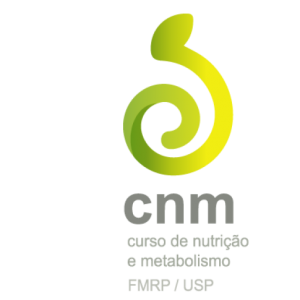 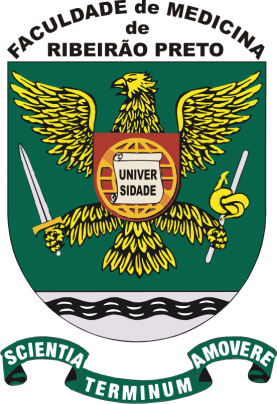 Universidade de São Paulo
Faculdade de Medicina de Ribeirão Preto
Curso de Nutrição e Metabolismo
Fisiopatologia da Nutrição Materno-Infantil
CASO CLÍNICO 4
Criança queimada
Caso
V.R.M, sexo masculino, 1 ano e 4 meses. Hospitalizado devido queimadura de 2º grau ocasionado por água quente utilizada no banho.
Criança estava em creche municipal quando, na hora do banho, cuidadora não verificou a temperatura da água. A queimadura atingiu cerca de 22% da superfície corporal, compreendendo as nádegas, pernas e pés. 
Paciente choroso, evoluiu com hiporexia importante e baixa aceitação da dieta. 

Antropometria
Peso atual: 9 kg
Comprimento: 75 cm
IMC: 16 kg/m²
Dados adicionais
Para a classificação do estado nutricional de crianças e adolescentes, utiliza-se as curvas de crescimento da OMS e os pontos de corte definidos pelo SISVAN:
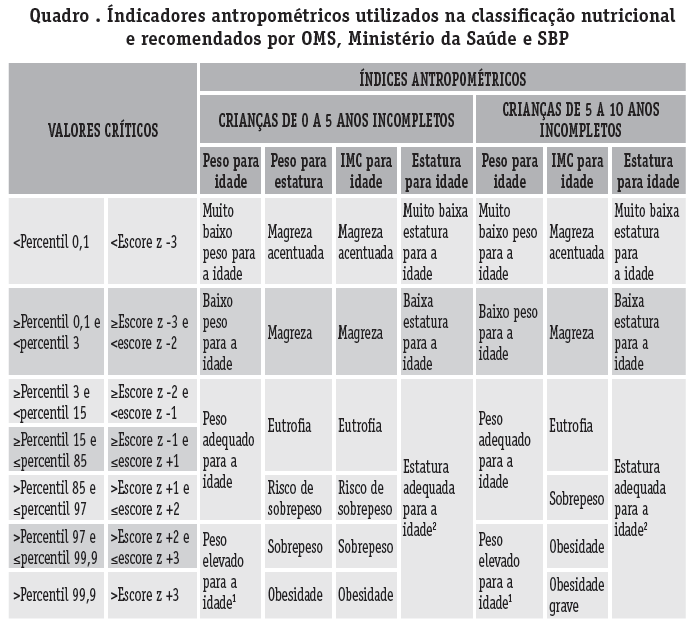 1. Classifique o estado nutricional atual da criança segundo as curvas da OMS:
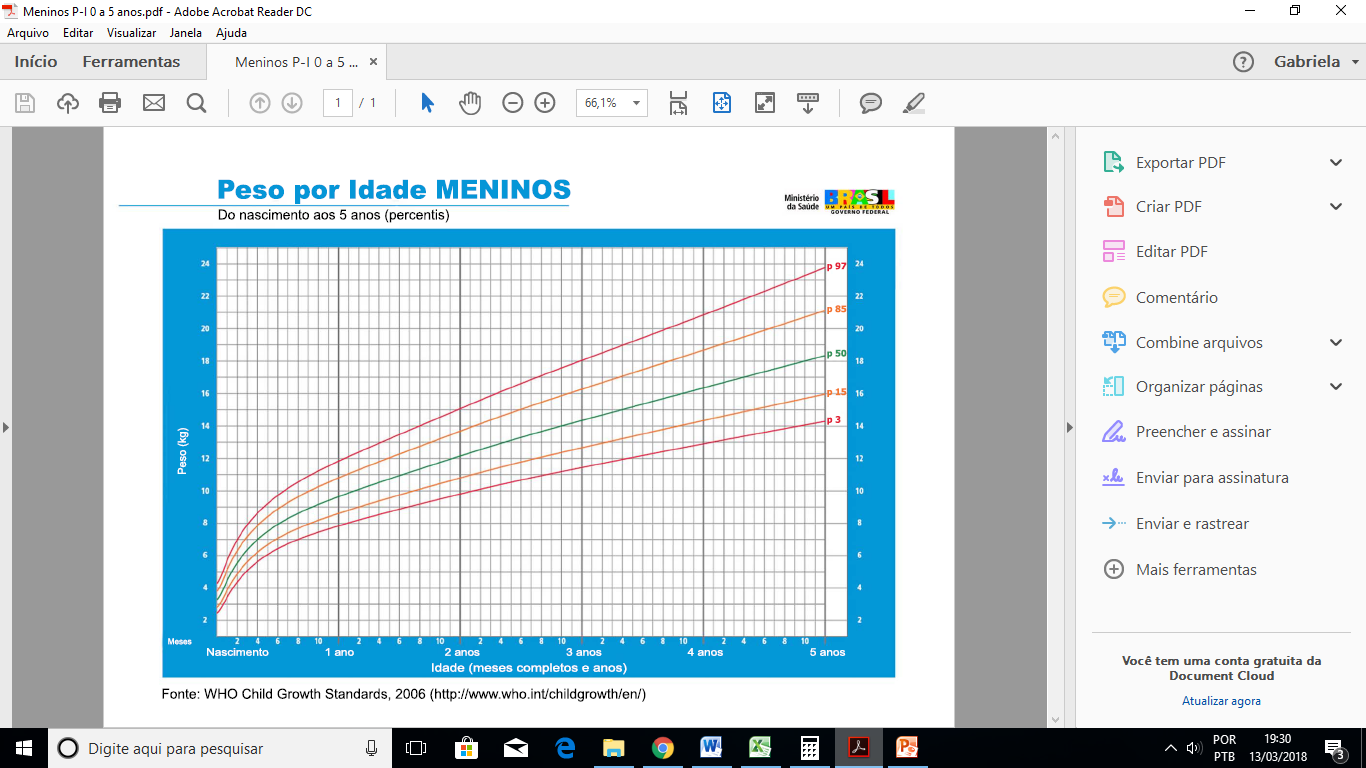 Peso atual: 9 kg
Idade: 1 anos e 4 meses
Comprimento: 75 cm
IMC: 16,0 kg/m²
Entre p3 e p15
Peso adequado para a idade
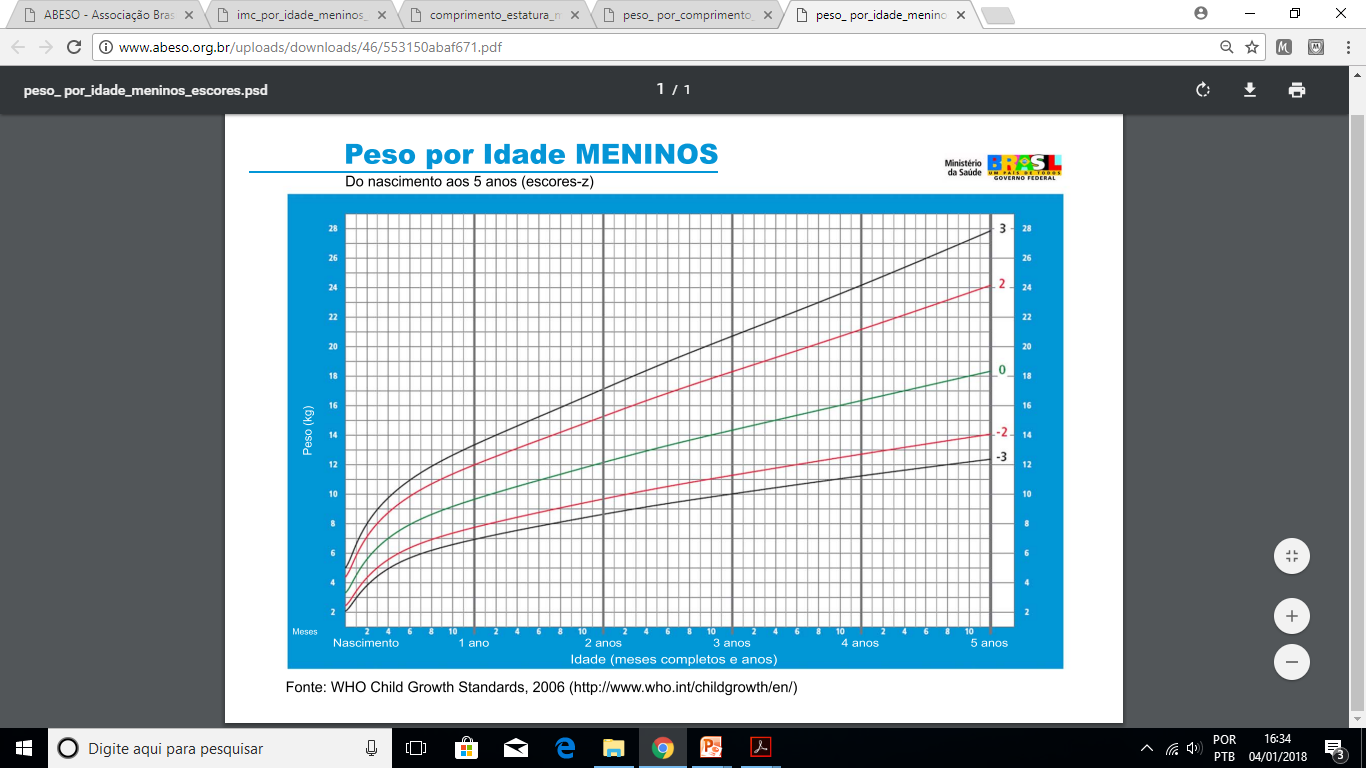 Peso atual: 9 kg
Idade: 1 anos e 4 meses
Comprimento: 75 cm
IMC: 16,0 kg/m²
Escore z entre -2 e +2
Peso adequado para a idade
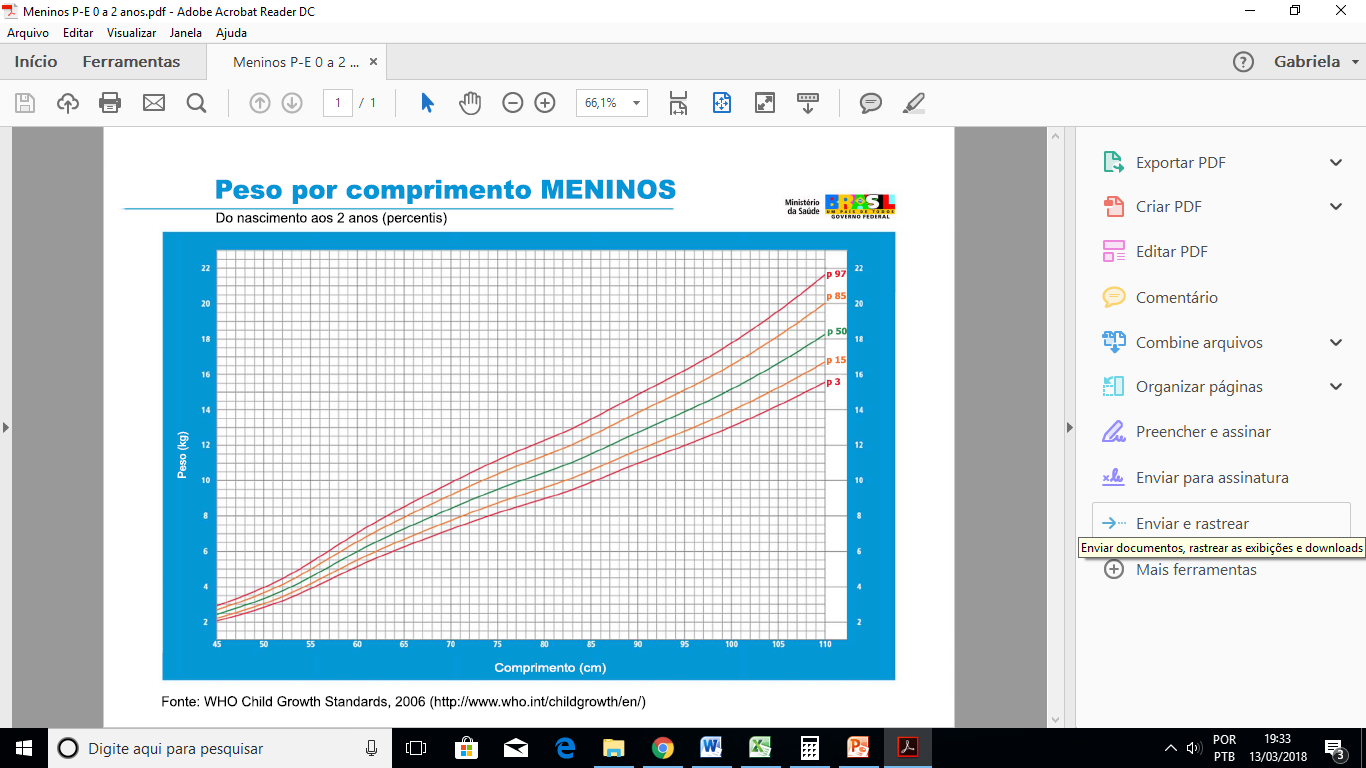 Peso atual: 9 kg
Idade: 1 anos e 4 meses
Estatura: 75 cm
Comprimento: 16,0 kg/m²
Entre p15 e p85
Eutrofia
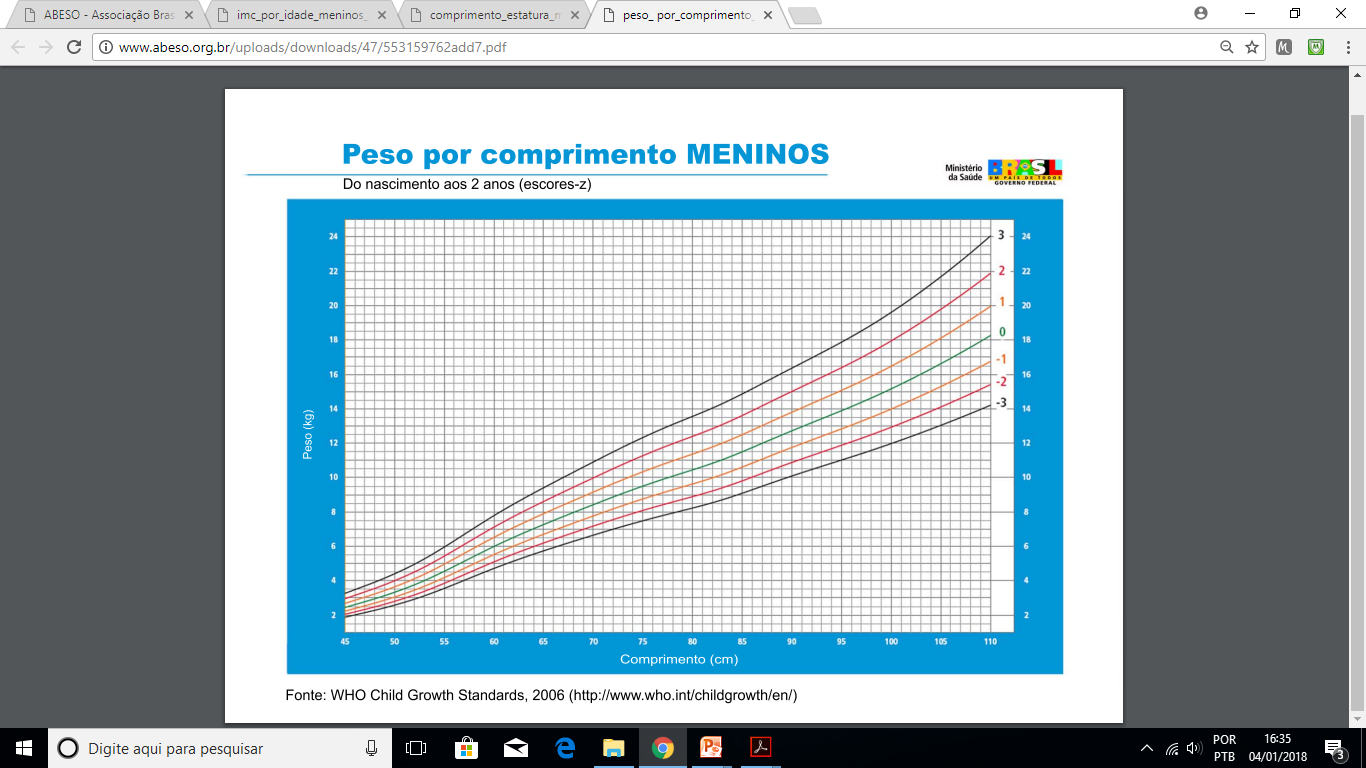 Peso atual: 9 kg
Idade: 1 anos e 4 meses
Estatura: 75 cm
Comprimento: 16,0 kg/m²
Escore z entre -1 e +1
Eutrofia
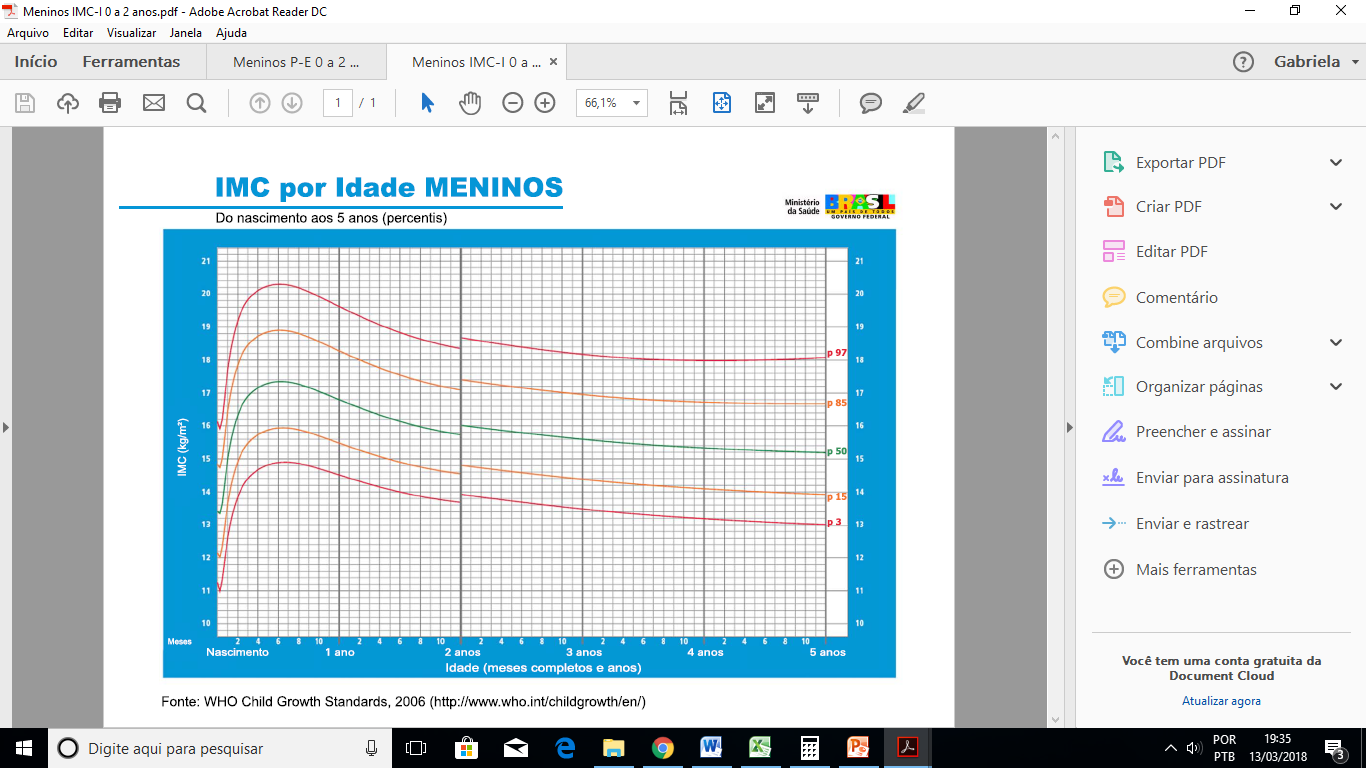 Peso atual: 9 kg
Idade: 1 anos e 4 meses
Comprimento: 75 cm
IMC: 16,0 kg/m²
Entre p15 e p85
Eutrofia
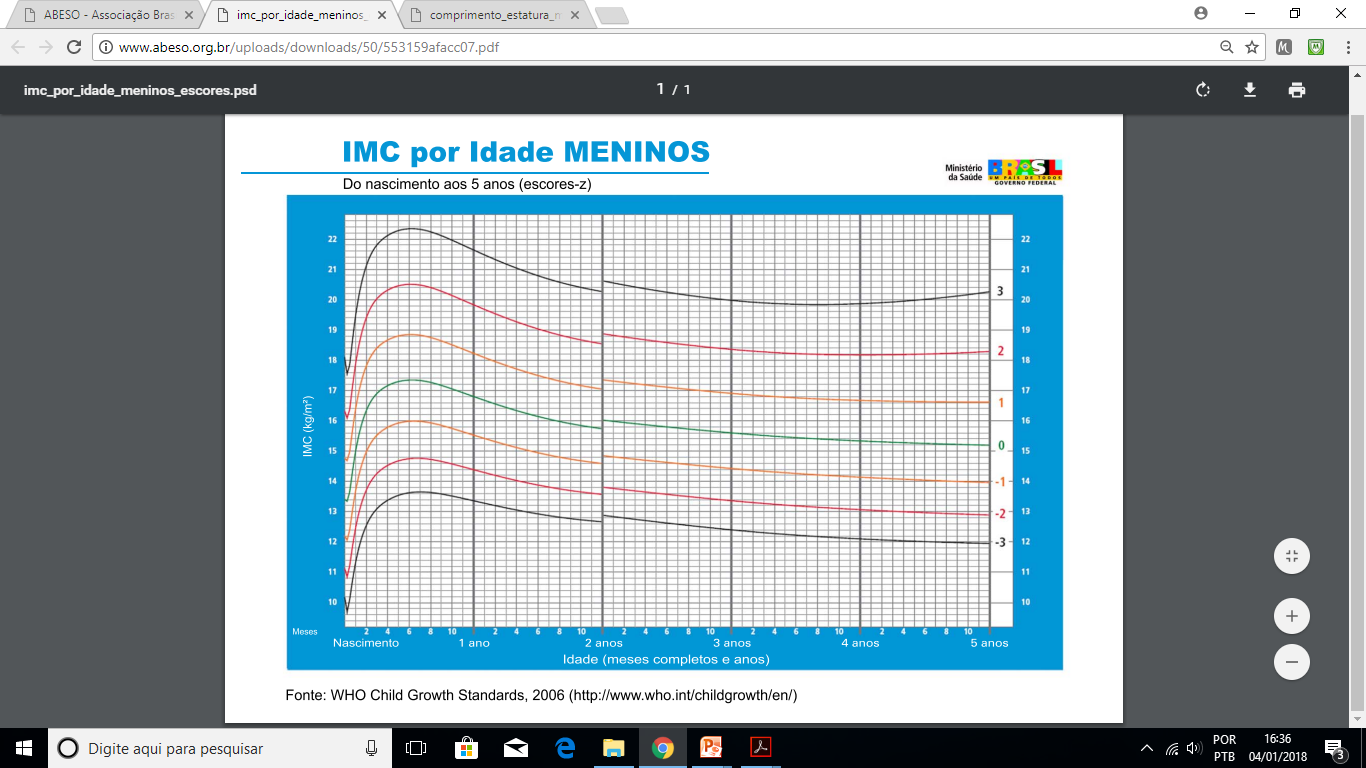 Peso atual: 9 kg
Idade: 1 anos e 4 meses
Comprimento: 75 cm
IMC: 16,0 kg/m²
Escore z entre -1 e +1
Eutrofia
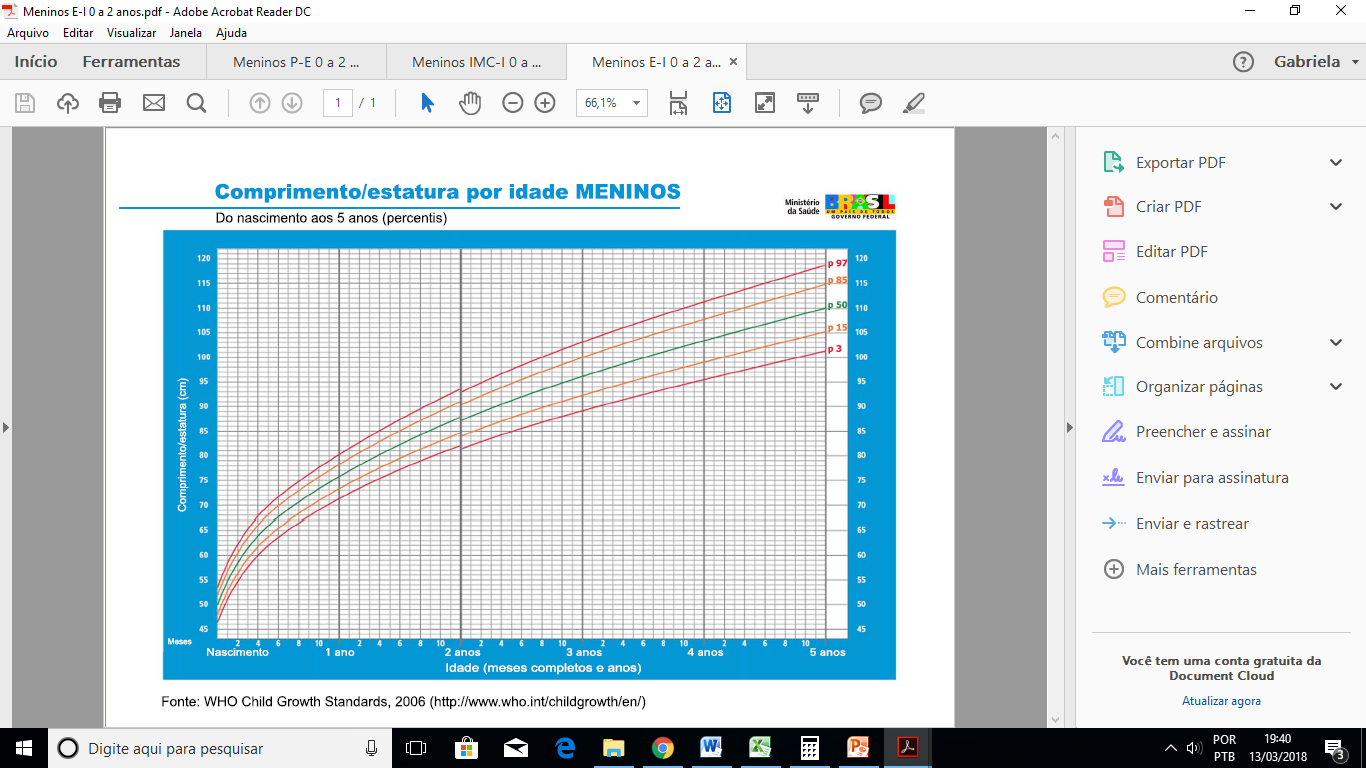 Peso atual: 9 kg
Idade: 1 anos e 4 meses
Comprimento: 75 cm
IMC: 16,0 kg/m²
Entre p3 e p15
Estatura adequada para a idade
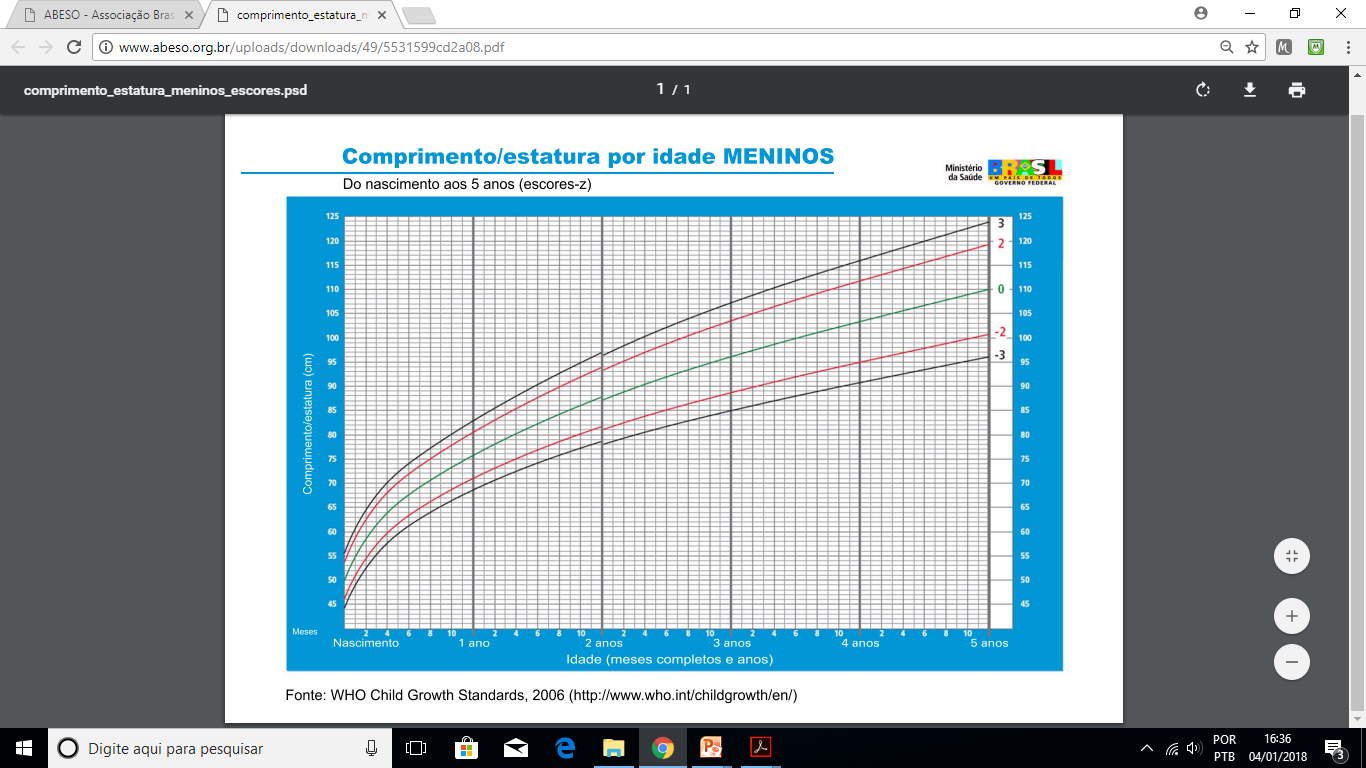 Peso atual: 9 kg
Idade: 1 anos e 4 meses
Comprimento: 75 cm
IMC: 16,0 kg/m²
Escore z entre -2 e +2
Estatura adequada para a idade
Exames bioquímicos
Cálculo da dieta habitual
2. Estime a necessidade energética e proteica:







Peso atual = 9 kg
Peso no p50 = 10,4 kg
Comprimento = 75 cm
%SCQ = 22%
RDA (g/kg/dia) para a faixa etária = 102
OMS/FAO (GEB) = (60,9 x P) - 54
Schofield (GEB) = (0,167 x P) + (15,174 x E) - 617,6
DRIs (GET) = (89 x P - 100) + 20 kcal
Holliday e Segar (GET) = 100 Kcal/Kg
Curreri Junior (GEB) = RDA + 25 kcal x %SCQ
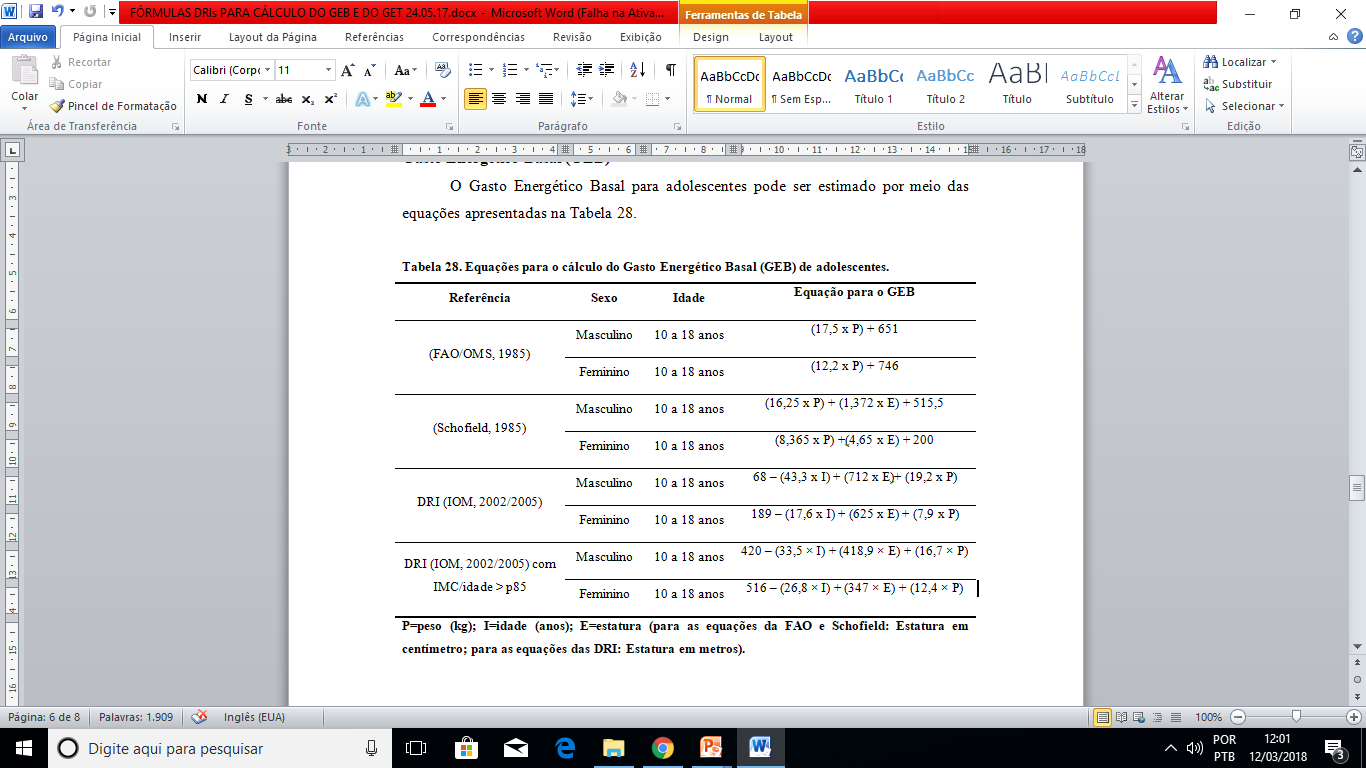 Peso atual
OMS/FAO (60,9 x P) - 54
= (60,9 x 9) - 54 
= 494,1 kcal/dia (x 1,3) = 642,3 kcal/dia

DRIs  (89 x P - 100) + 20 kcal
= (89 x 9 - 100) + 20
= 721 kcal/dia (x 1,3) = 937,3 kcal/dia

Schofield  (0,167 x P) + (15,174 x E) - 617,6
= (0,167 x 9) + (15,174 x 75) - 617,6
= 1,5 + 1.138,0 - 617,6
= 521,9 kcal/dia (x 1,3) = 678,4 kcal/dia

Curreri Junior  102 + 25 x 22
= 652 kcal/dia (x 1,3) = 847,6 kcal/dia

Holliday e Segar  100 Kcal/Kg
= 900 kcal/dia

Média = 802,1 kcal/dia
Peso no p50
OMS/FAO (60,9 x P) - 54
= (60,9 x 10,4) - 54 
= 579,3 kcal/dia (x 1,3) = 753,1 kcal/dia

DRIs  (89 x P - 100) + 20 kcal
= (89 x 10,4 - 100) + 20
= 845,6 kcal/dia (x 1,3) = 1.099,2 kcal/dia

Schofield  (0,167 x P) + (15,174 x E) - 617,6
= (0,167 x 10,4) + (15,174 x 75) - 617,6
= 1,7 + 1.138,0 - 617,6
= 522,1 kcal/dia (x 1,3) = 678,7 kcal/dia

Curreri Junior  102 + 25 x 22
= 652 kcal/dia (x 1,3) = 847,6 kcal/dia

Holliday e Segar  100 Kcal/Kg
= 1.040 kcal/dia

Média = 883,7 kcal/dia
Necessidade proteica  recomendação para queimados: 

1,5 a 2,0g/kg/dia (máximo 3g/kg/dia)







PTN  13,5 a 18g/dia
3. Determinadas situações (agressões) causadas ao nosso organismo desencadeiam o processo conhecido como estresse metabólico. Quais as principais características do estresse ocasionado pela queimadura?

Aumento de hormônios catabólicos (glucagon, cortisol e catecolaminas)
Diminuição de hormônios anabólicos (hormônio de crescimento e testosterona)
Aumento das citocinas pró-inflamatórias (interleucinas 1, 6 e 8, fator de necrose tumoral)
Aumento da taxa metabólica
Aumento da temperatura corporal
Aumento das demandas de glicose e da neoglicogênese
Resistência periférica às ações da insulina
Aumento do catabolismo proteico
4. Por qual motivo é comum o quadro de sepse em pacientes queimados? Analisando os dados bioquímicos é possível diagnosticar um quadro de estresse metabólico e início de sepse? 

O quadro de sepse é comum pois, devido ao trauma térmico, há destruição da barreira epitelial e da microbiota da pele. Consequentemente, há perda da função de barreira protetora do organismo (tecido epitelial), levando à proliferação de microrganismos patógenos pela corrente sanguínea, cursando com infecção local e sistêmica.

A análise dos seguintes exames evidenciam estresse metabólico e sepse:
Albumina: 2,0 g/dL 
Proteína C reativa: 3,6 mg/L 
Leucócitos: 10.050/mm³
5. Quais os exames bioquímicos mais relevantes de serem monitorados no paciente pediátrico queimado durante a terapia nutricional? Todos foram solicitados para o paciente do caso?

Os exames bioquímicos mais relevantes para monitorização são:
Albumina
Transferrina
Pré-albumina
Proteína ligadora de retinol
PCR
Glicemia
Eletrólitos

Não, dentre os exames mais relevantes para monitorização da terapia nutricional, apenas os exames de albumina, glicemia e PCR foram solicitados no momento.
6. Qual o esquema para monitorização do paciente queimado pediátrico durante o cuidado nutricional?

Diariamente deve ser monitorado:
Peso
Aceitação da dieta e função GI
Aspecto das lesões
Balanço hídrico e balanço proteico-calórico
Eletrólitos e glicemia

Três vezes por semana deve ser monitorado:
Função renal

Semanalmente deve ser monitorado:
Calorimetria indireta
Pré-albumina
Função hepática
Balanço nitrogenado